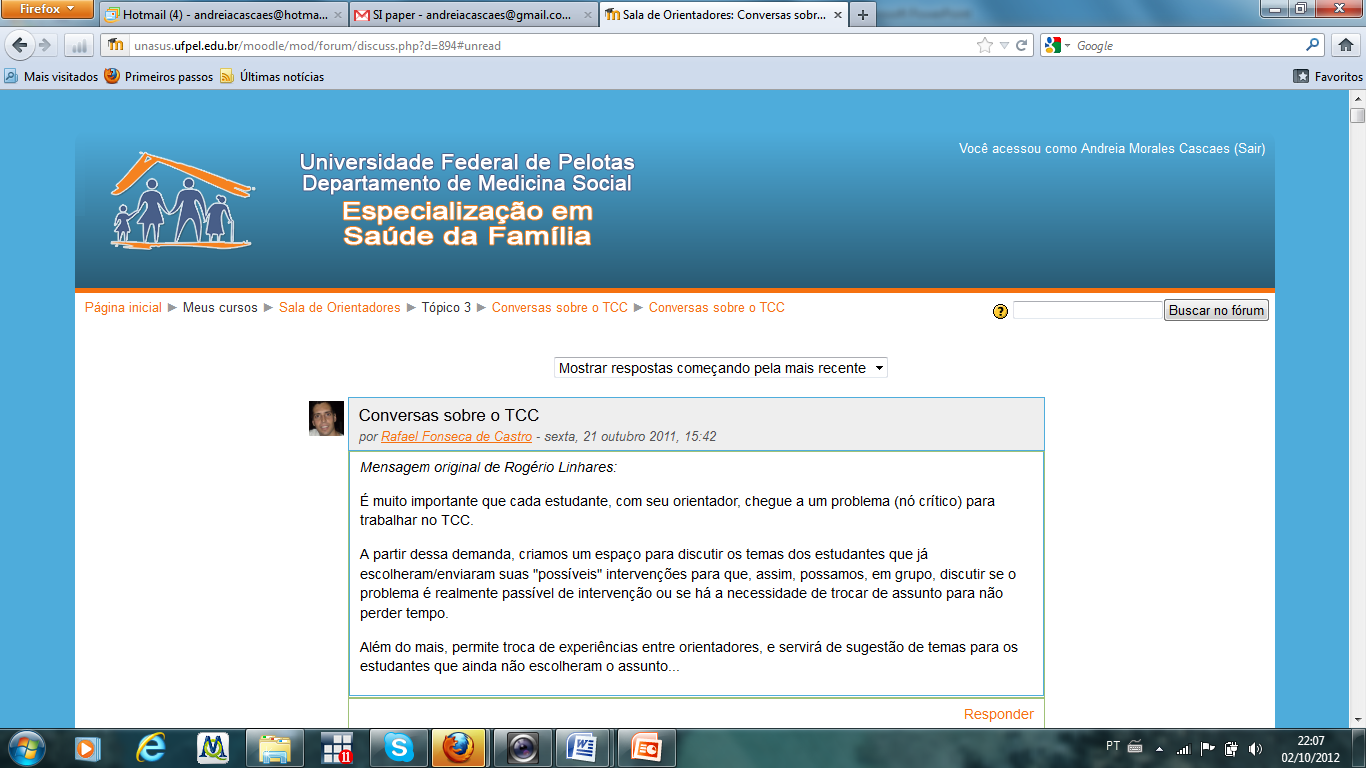 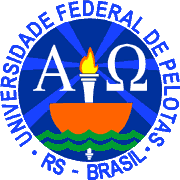 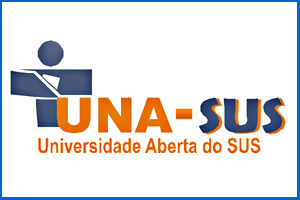 MELHORIA DA ATENÇÃO AOS HIPERTENSOS E /OU DIABÉTICOS DA UBS LAGOA DA PALHA, LAGOA DE PEDRAS/RN
José Medeiros Nascimento Do Nascimento Filho

Orientadora (T5G7): Fabiana Vargas Ferreira


Natal, 2015
Introdução
** As doenças crônicas não transmissíveis (DCNT) têm etiologia multifatorial e se desenvolvem no decorrer da vida e são de longa duração;
** São consideradas um Problema de Saúde Pública e já são responsáveis por 72% das mortes no Brasil;
** Das 57 milhões de mortes previstas no mundo para 2008, 36 milhões são pelas DCNT;
** Exemplos de DCNT: Diabetes Mellitus, Hipertensão Arterial Sistêmica, Neoplasias, Cardiovasculares – todas com tratamentos disponíveis.
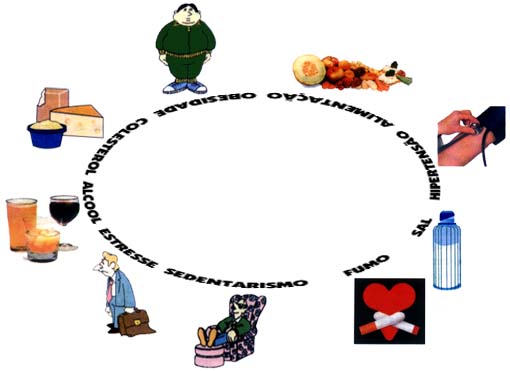 Lancet, 2011; WHO 2012
[Speaker Notes: Aqui tu podes falar o slide e mencionar que as doenças HAS e DM atingem um grande contingente populacional, causam morbimortalidade e impactam negativamente a qualidade de vida das pessoas e por isso, qualquer atuação é bem vinda. Depois tu comentas e como é a nossa realidade – passa para outro slide]
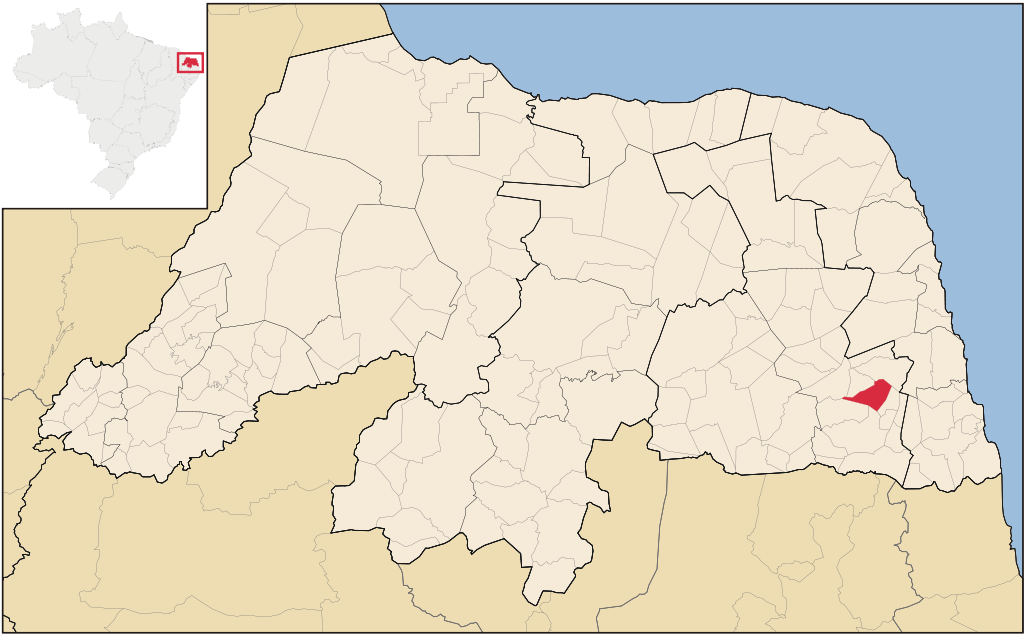 Agreste Potiguar
Cidade polo: Santo Antônio
A Lagoa da Palha e sua ruralidade
Município – Lagoa de Pedras – RN
População (IBGE, 2014): 7500
51% sexo Masculino;
IDH: 0,55;
Taxa de analfabetismo: 36,7%;
3 equipes de Estratégia Saúde da Família.
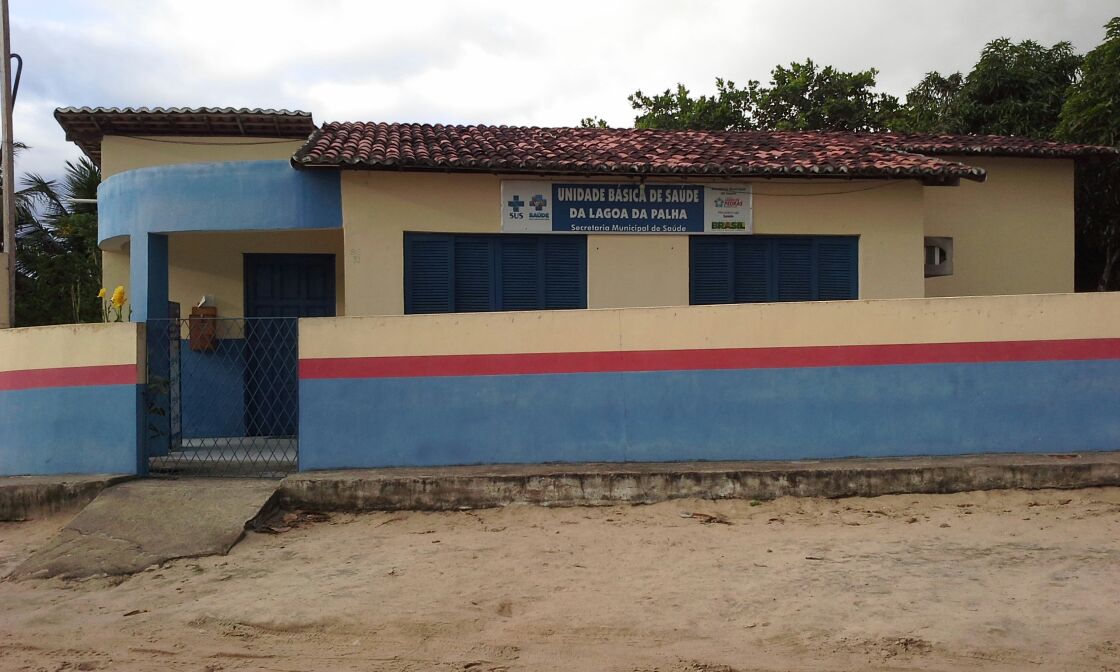 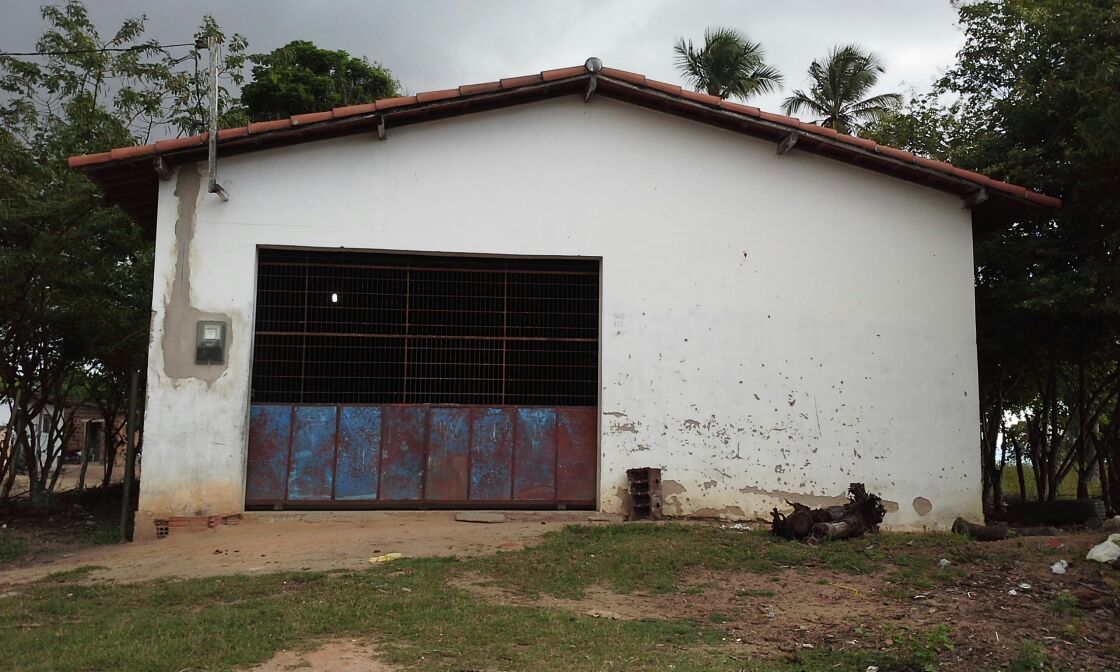 UBS Lagoa da Palha;
Localização: Rural;
População da área de abrangência: 2200.
Por que escolher a ação programática HAS e/ou DM para a população?
Caderno de Ações Programáticas – Pré-Intervenção: usuários com HAS (456, cobertura de 29%) e para usuários com DM (130, cobertura de 19%);
Registros praticamente inexistentes;
Sem grupos de educação, prevenção e promoção à saúde;
Necessidade de participação de toda a equipe para ofertar atenção e assistência mais qualificadas (conflitos);
Necessidade de capacitar a equipe de acordo com os protocolos oficiais do Ministério da Saúde.
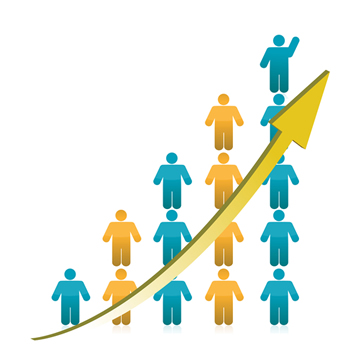 Objetivo Geral
Melhorar a qualidade da atenção e assistência prestada aos Hipertensos e/ou Diabéticos na Estratégia de Saúde da Família na área de abrangência da Unidade Básica Lagoa da Palha, no município de Lagoa de Pedras / RN.
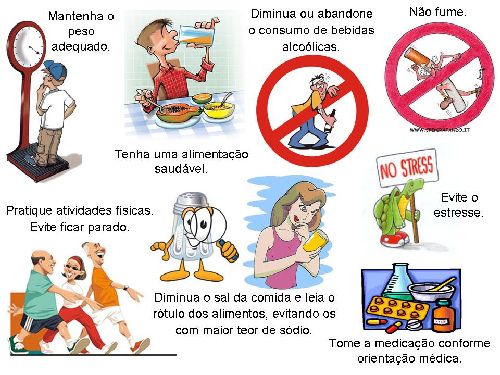 Objetivos Específicos
1. Ampliar a cobertura a hipertensos e/ou diabéticos;
2. Melhorar a qualidade da atenção a hipertensos e/ou diabéticos;
3. Melhorar a adesão de hipertensos e/ou diabéticos ao programa;
4. Melhorar o registro das informações;
5. Mapear hipertensos e/ou diabéticos de risco para doença cardiovascular;
6. Promover a saúde de hipertensos e/ou diabéticos.
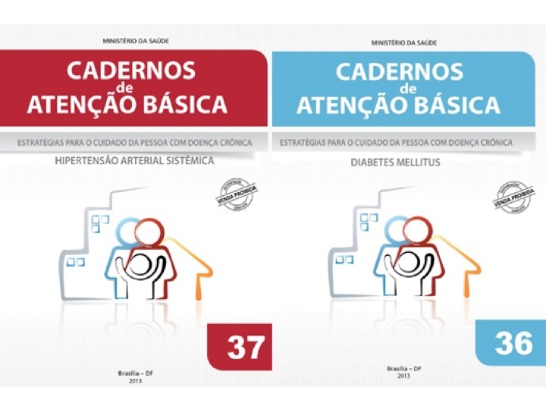 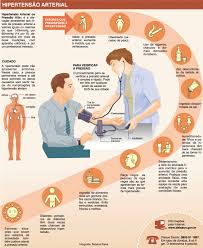 Metodologia
Uso da Ficha Espelho, Planilha de Coleta de Dados, Panfletos do Ministério da Saúde e uso de Protocolos Oficiais (Cadernos 36 e 37);
Convite à participação dos membros da equipe, incluindo saúde bucal;
Controle e monitoramento (registro) das atividades;
Realização de grupos para educação, prevenção e promoção (caminhada, alimentação saudável);
Qualificação da atenção e assistência.
Intervenção – Julho até Novembro de 2014
Metas, estimativas, Objetivos e Resultados
Objetivo 1 - Ampliar a cobertura a hipertensos e/ou diabéticos
Pré-Intervenção:29%;
Meta: 60%;

Mês 1: 29
Mês 2: 51
Mês 3: 77 
Mês 4: 106

Dificuldades
Cobertura do programa de atenção ao hipertenso na unidade de saúde
Objetivo 1 - Ampliar a cobertura a hipertensos e/ou diabéticos
Pré-Intervenção:19%;
Meta: 60%;

Mês 1: 9
Mês 2: 12
Mês 3: 20
Mês 4: 24

Dificuldades
Cobertura do programa de atenção ao diabético na unidade de saúde
Todas as metas de QUALIDADE = 100%
Objetivo 2 - Melhorar a qualidade do atendimento aos hipertensos e/ou diabéticos
 
* Exame clínico apropriado
HAS
DM
Todas as metas de QUALIDADE = 100%
Objetivo 2 - Melhorar a qualidade do atendimento aos hipertensos e/ou diabéticos
 
* Exames Complementares
HAS
DM
DIFICULDADES
Todas as metas de QUALIDADE = 100%
Objetivo 2 - Melhorar a qualidade do atendimento aos hipertensos e/ou diabéticos
 
* Prescrição de Medicamentos
HAS
DM
DIFICULDADES
Todas as metas de QUALIDADE = 100%
Objetivo 2 - Melhorar a qualidade do atendimento aos hipertensos e/ou diabéticos
 
* Avaliação Odontológica
HAS
DIFICULDADES
Todas as metas de QUALIDADE = 100%
Objetivo 3 - Melhorar a adesão de hipertensos e/ou diabéticos ao programa
 
*Buscar hipertensos e diabéticos faltosos às consultas na unidade de saúde conforme a periodicidade recomendada.
HAS
DIFICULDADES
Todas as metas de QUALIDADE = 100%
Objetivo 4 – Melhorar o registro das informações
 *Manter ficha de acompanhamento.
HAS
DM
DIFICULDADES
Todas as metas de QUALIDADE = 100%
Objetivo 5 – Mapear hipertensos e/dou diabéticos de risco para doença cardiovascular
 *Realizar estratificação do risco cardiovascular.
HAS
DM
DIFICULDADES
Todas as metas de QUALIDADE = 100%
Objetivo 6 – Promover a saúde
 * Orientação nutricional, prática de atividade física regular, tabagismo e higiene bucal.
HAS
DM
Orientação Nutricional
Todas as metas de QUALIDADE = 100%
Objetivo 6 – Promover a saúde
 * Orientação nutricional, prática de atividade física regular, tabagismo e higiene bucal.
HAS
DM
Orientação sobre Higiene Bucal
Atividades desenvolvidas durante a INTERVENÇÃO
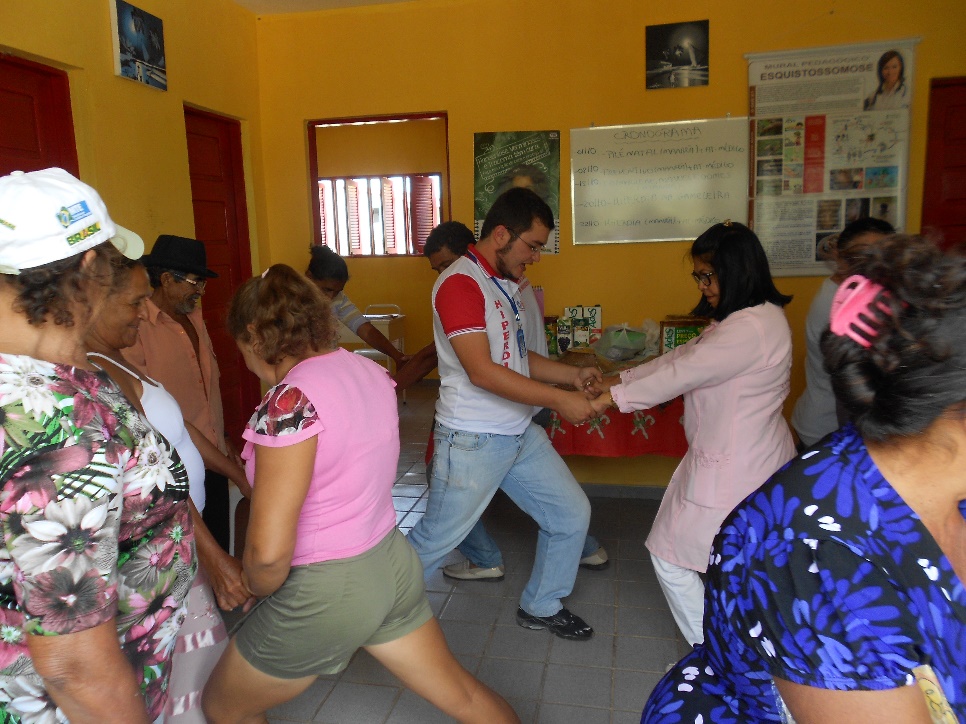 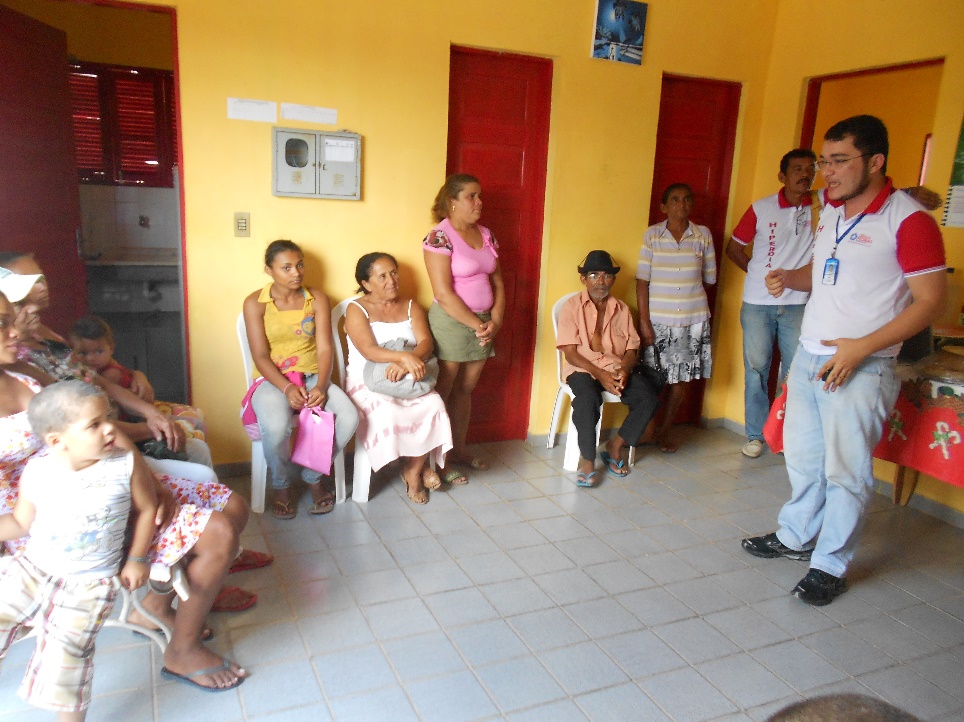 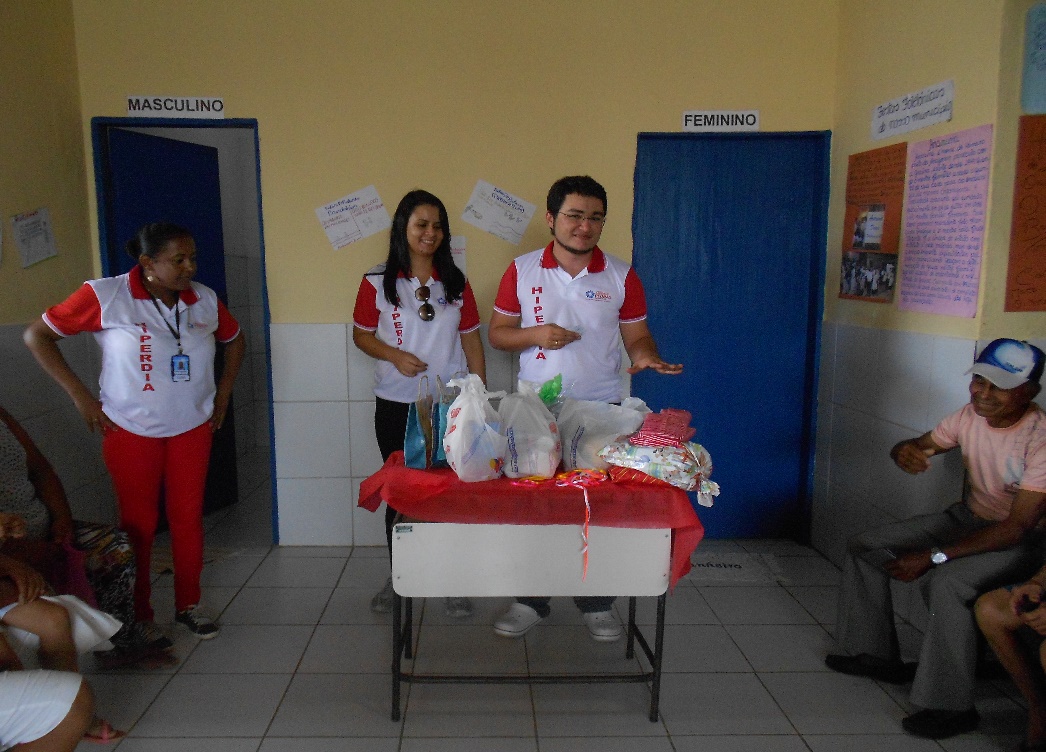 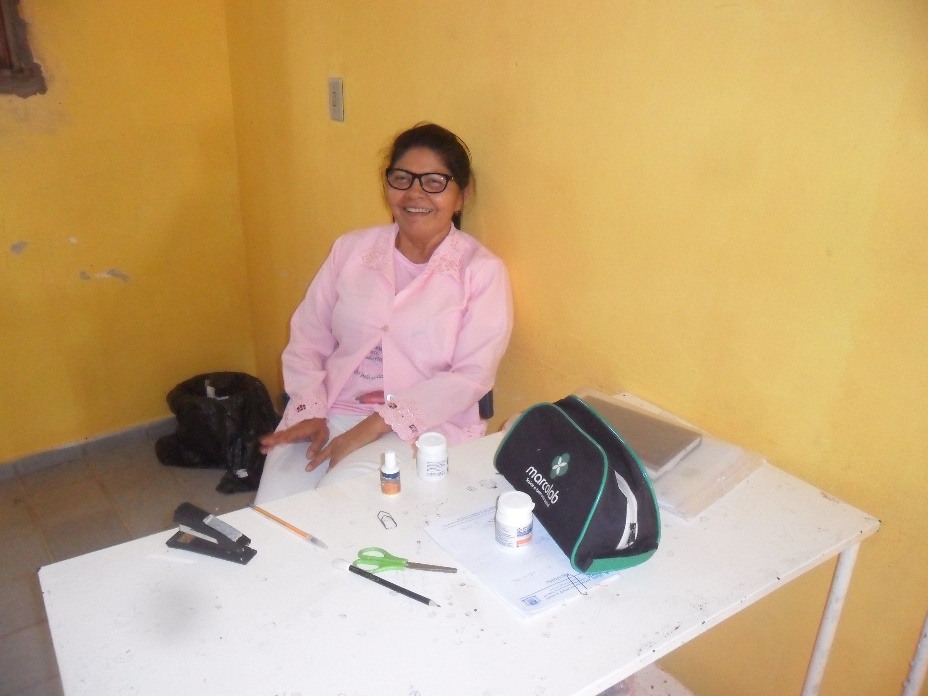 Discussão
Importância para a equipe, serviço e comunidade

Capacitação (ACS) e Qualificação;
União e atuação multidisciplinar;
Organização e Satisfação;
Dificuldades de adesão; realização de exames;
Saúde Bucal.
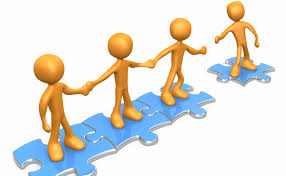 Reflexão Crítica
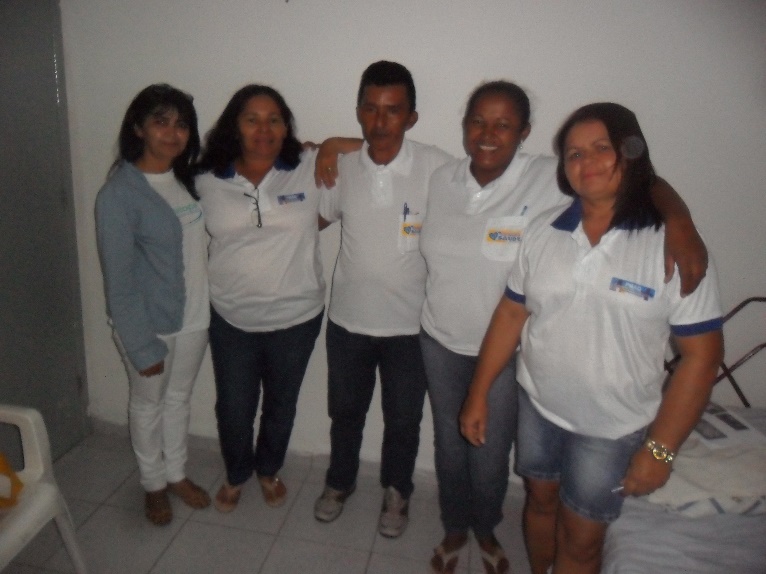 Dificuldades pessoais;

Dificuldades acadêmicas – oportunidade de superação;

 Melhora na metodologia;

 Qualidade excelente do curso;

Saúde da Família.
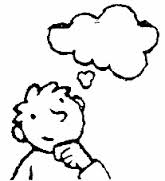